Geometriya
11-sinf
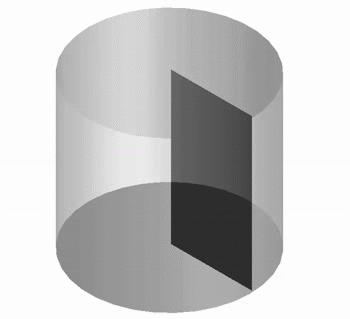 Mavzu: 
Silindr va 
uning sirti
Reja
Silindr
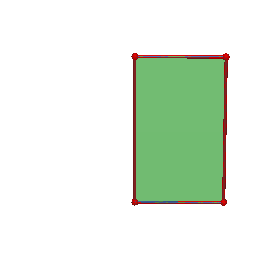 Silindrning o‘qi
Silindrning yon sirti
Silindrning yasovchisi
Silindrning asoslari
To‘g‘ri va og‘ma silindr
To‘g‘ri va og‘ma silindr
Silindrning balandligi
Silindrning kesimi
Silindrning o‘q kesimi
Silindrning simmetriya markazi
Silindrning simmetriya tekisligi
Silindrning yon sirti
Silindrning to‘la sirti
1-masala
Rasmda keltirilgan silindrning yon va to‘la 
sirtini toping.
Berilgan:
Topish kerak:
Masalaning yechimi
2-masala
Rasmda keltirilgan silindrning yon va to‘la 
sirtini toping.
Berilgan:
Topish kerak:
Masalaning yechimi
3-masala
Rasmda keltirilgan silindrning yon va to‘la 
sirtini toping.
Berilgan:
Topish kerak:
Masalaning yechimi
Mustaqil bajarish uchun topshiriqlar
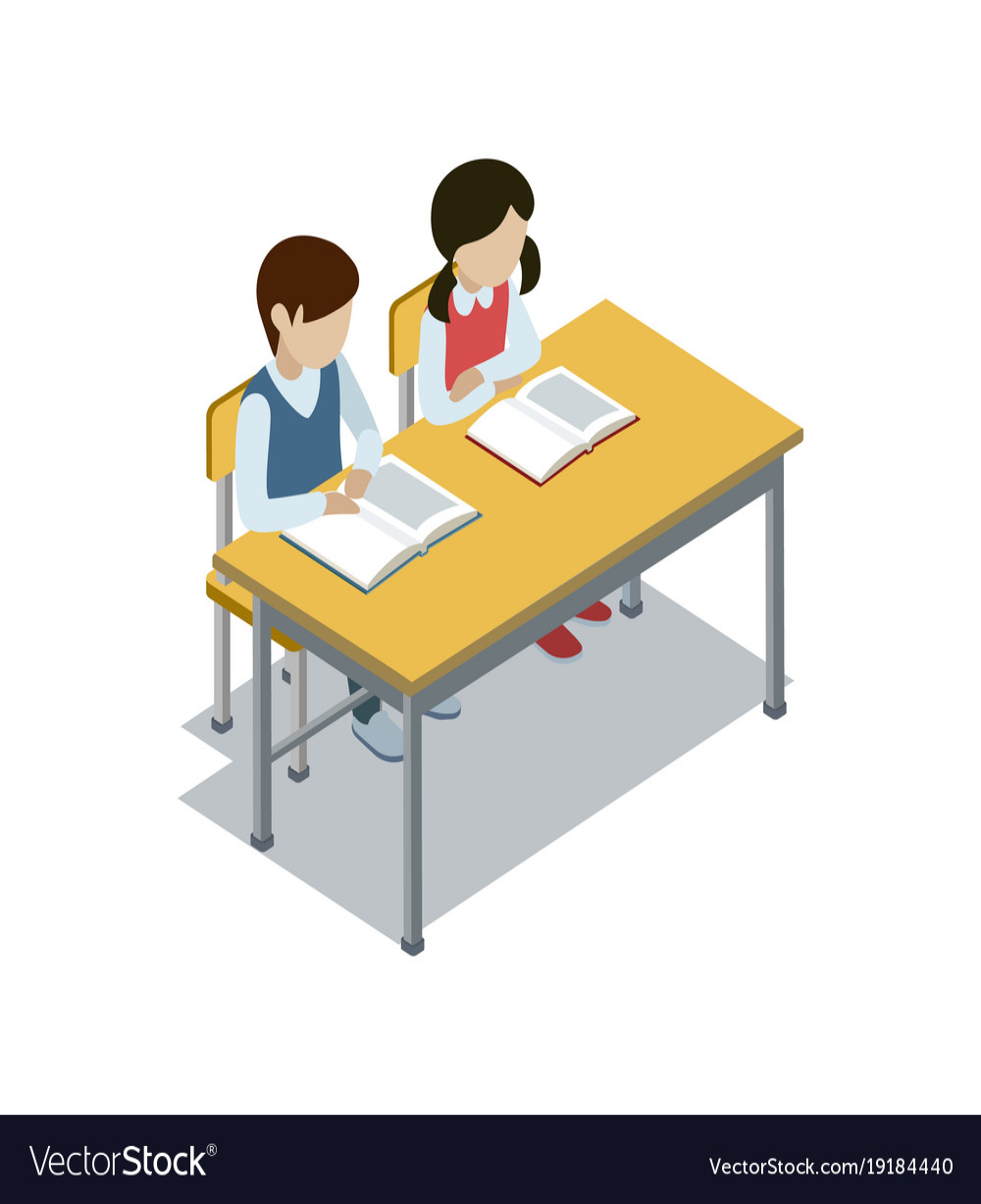